Universal Design for Learning:A PDEC Presentation
Seanna Takacs, PhD
Educational Consultant
Learning Specialist
What Would You Like to Leave With?
Why Me and Why UDL?
UDL
Blog Post Borrow
The roots of UDL trace, in large part, back to neuroscience research (Reid Lyon, 1985; Meyer, Rose, & Gordon, 2014) on students with learning disabilities for whom profound barriers to reading print meant that the dominant means of conveying information (i.e., books) in school left approximately 10% of students without access to the curriculum. As the research advanced, it roughly followed two veins of inquiry: there was interest in knowing more about the children whose brains learned differently (e.g., Shaywitz, 2003; Wolf, 2007) and interest in intervention which in turn produced advocacy for change in educational practices, curriculum design and materials. Universal Design for Learning is part of the second vein.







Thus, the UDL framework is, at its foundation, a model that was designed to include children who had traditionally been excluded from instruction. UDL founders David Rose and Anne Meyer (Meyer, Rose, & Gordon, 2014) emphasize the role of neuroscience research in showing that learning is not one thing but instead a composite that varies by task and in turn, support the idea that learning differs with experience.
TLDR: design curricula with flexibility to include the kids with LD which actually helps everyone (because learning is much more nuanced than we thought).
Learning Science
Reading and Language Acquisition
Expertise
Social Learning Theory
Motivation
Higher Order Thinking
Deep Learning
Metacognition


BECOMING AN EXPERT LEARNER
UDL Focuses On
Teaching to the margins
Creating expert learners
Proactive vs reactive
Enabling access
Providing flexibility in getting to learning outcomes
Explicitly addressing expectations and structure
Frequent, varied assessment
Scrubbing Assumptions
Do I assume my students want to be in university
Do I assume students want to study 
Do I assume all students all have internet access at home
Do I assume all students have financial resources
Do I assume all students have textbooks
Do I assume all students to be able to talk in a small group? In the large group?
Do I assume students are able to arrange to meet with other students outside of class
Do I assume students will share personal opinions, ideas, thoughts, feelings in class
Do I assume students who have a disability will tell me
Do I assume students who doodle and draw are not paying attention
Do I assume a particular level of reading/comprehension
UDL is
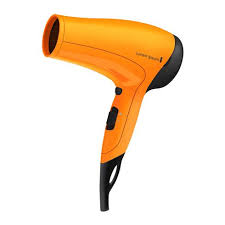 A practice
A discipline
A perspective
An outlook
A verb*
*“I’m UDLing my course activities.”
Where to Start the Design
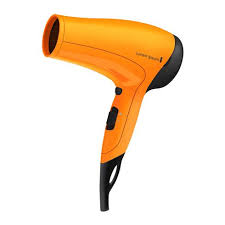 UDL QUICK WINS at KPU
Engagement
Students identify an aspect of the financial services sector that most interests them and describe how the learning outcomes of the course will serve to help them develop that interest.
Representation
Offer two versions of a final exam. Students choose the version, develop their answers and consult (once) with the instructor over answers before final grading.
Action and Expression
Develop a sustainable menu, combining sustainability research, Instagram posts, and principles of food science.
Thank you!
Seanna Takacs, PhD
seanna.takacs@kpu.ca
604 599 2148